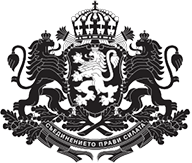 РЕПУБЛИКА БЪЛГАРИЯ
Държавна агенция „Електронно управление“
Предоставяне на електронни административни услуги от административните структури
Николай Минев		Директор на дирекция „Информационни системи и оперативна съвместимост“,
Държавна агенция „Електронно управление“
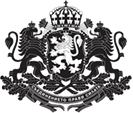 РЕПУБЛИКА БЪЛГАРИЯ
Държавна агенция „Електронно управление“
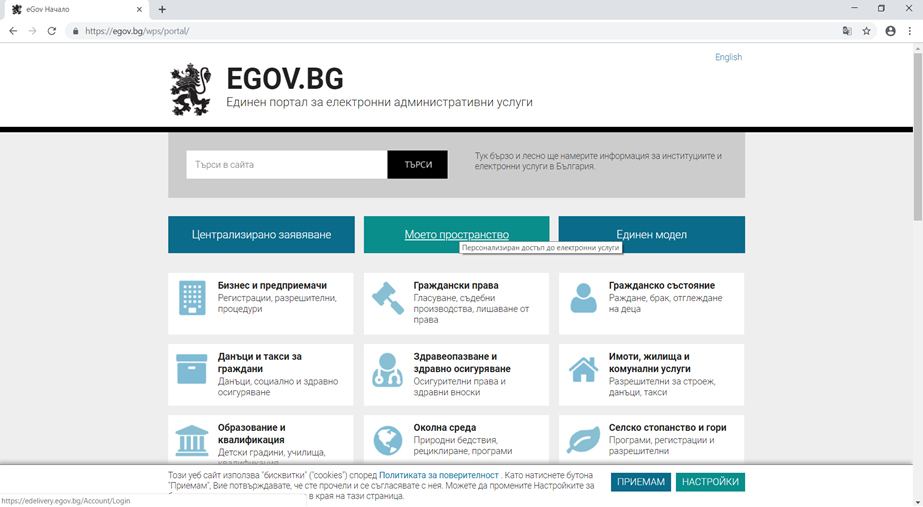 04.04.2019 Г.
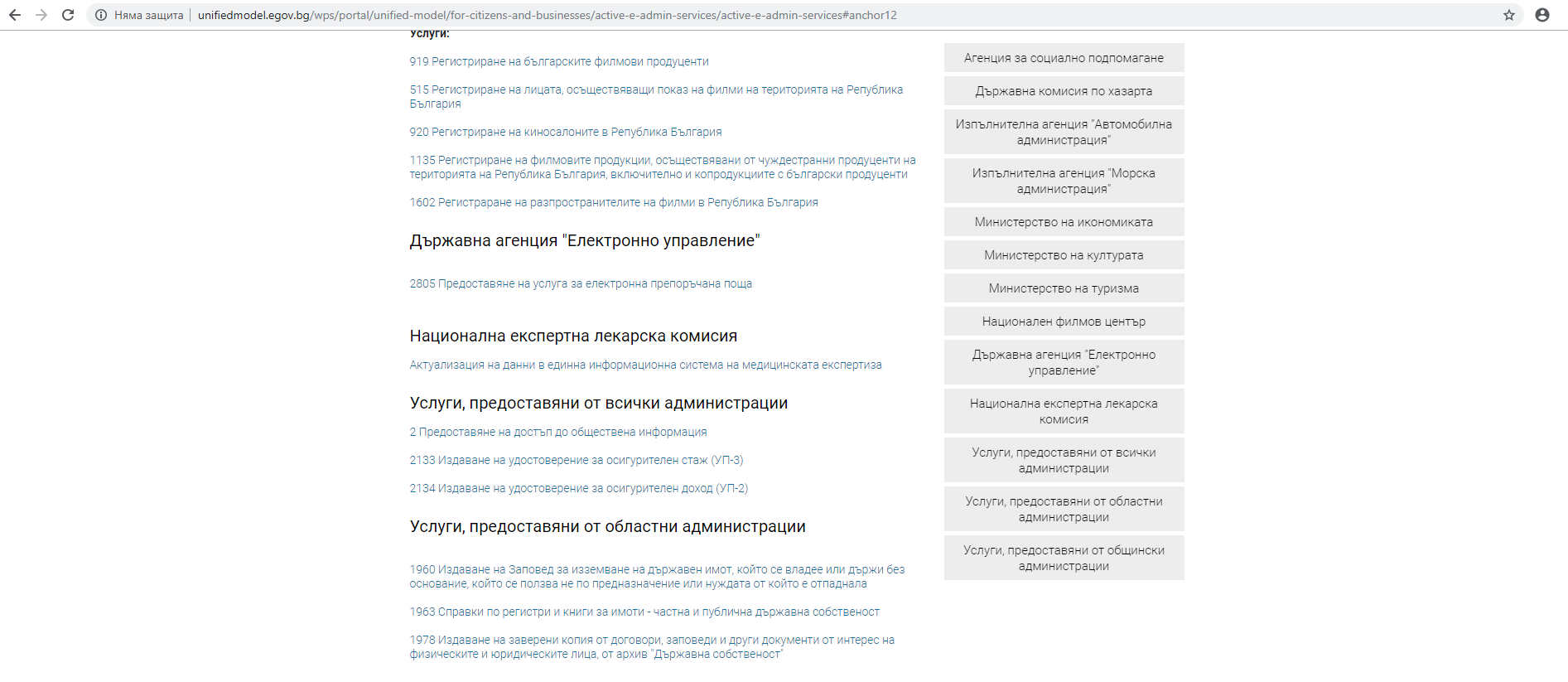 04.04.2019 г.
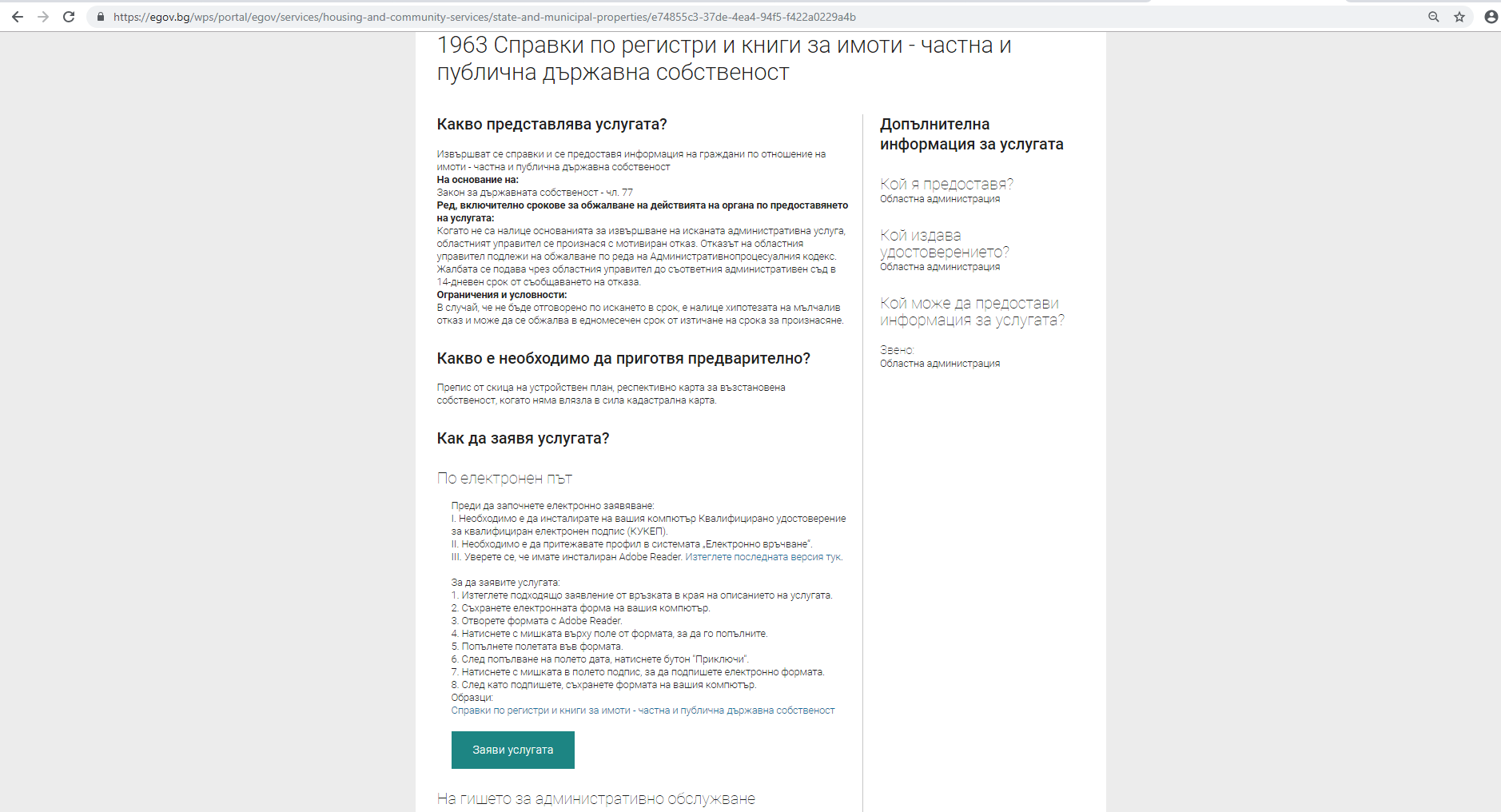 04.04.2019 г.
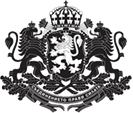 РЕПУБЛИКА БЪЛГАРИЯ
Държавна агенция „Електронно управление“
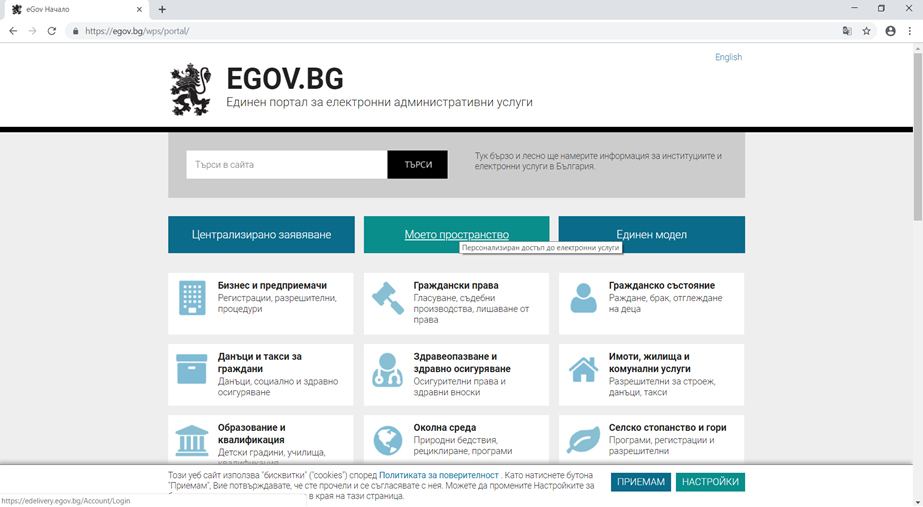 04.04.2019 Г.
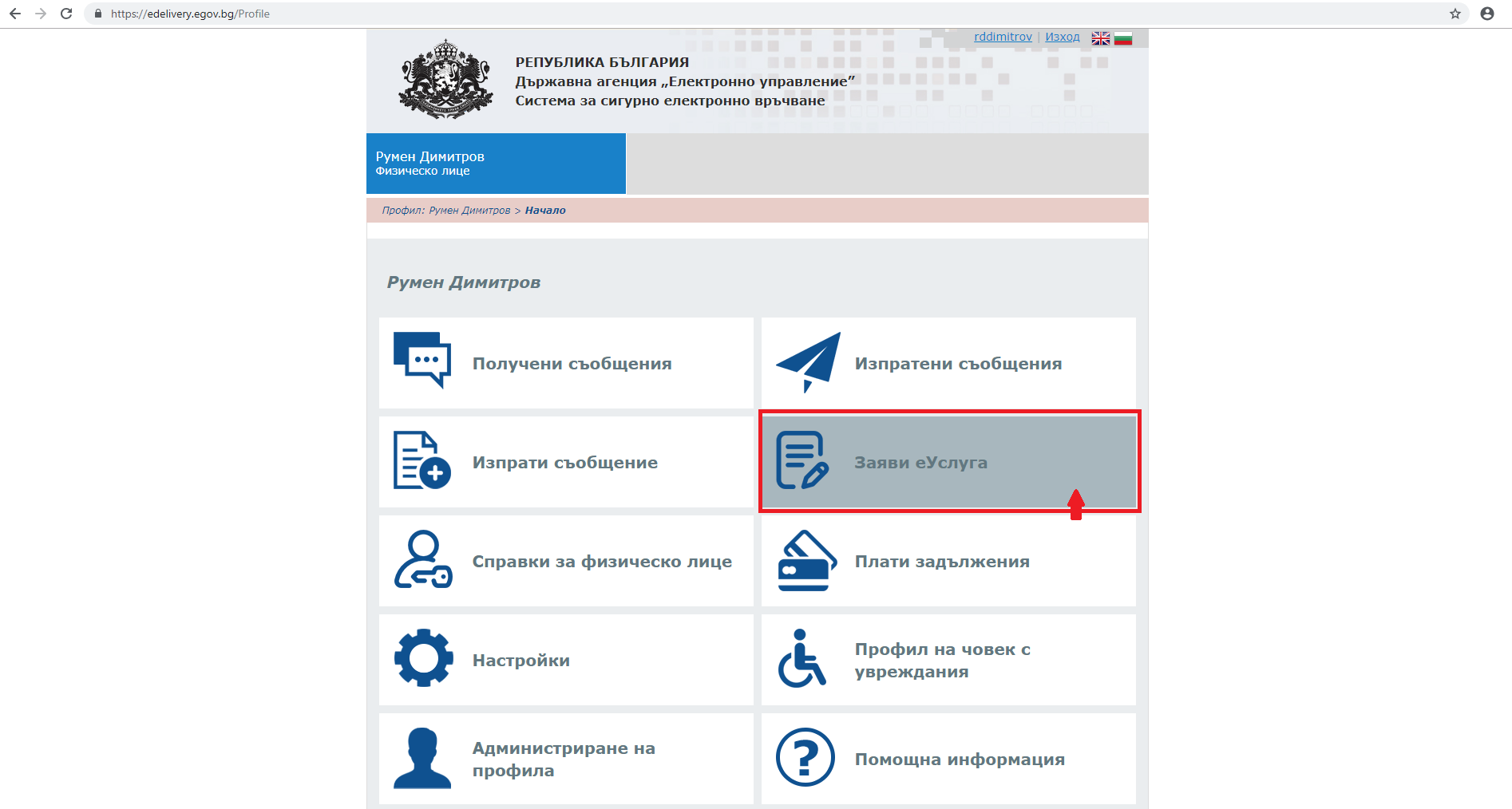 04.04.2019 г.
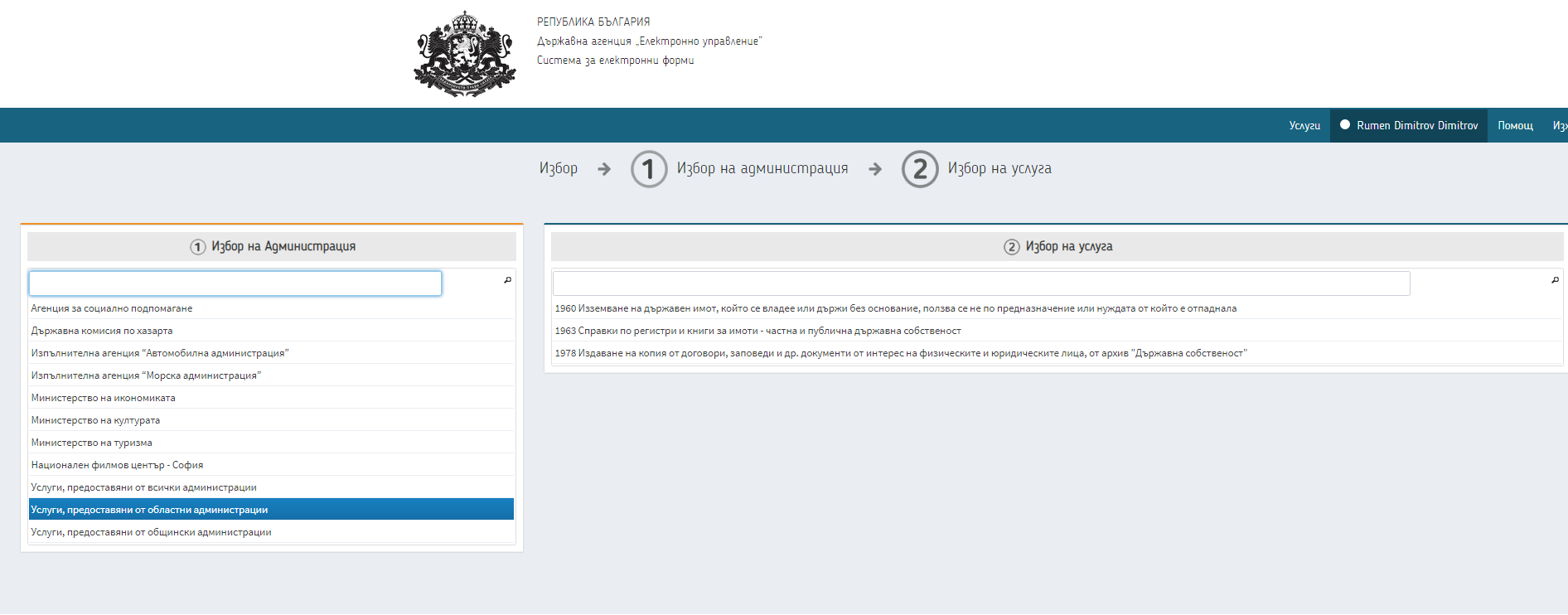 04.04.2019 г.
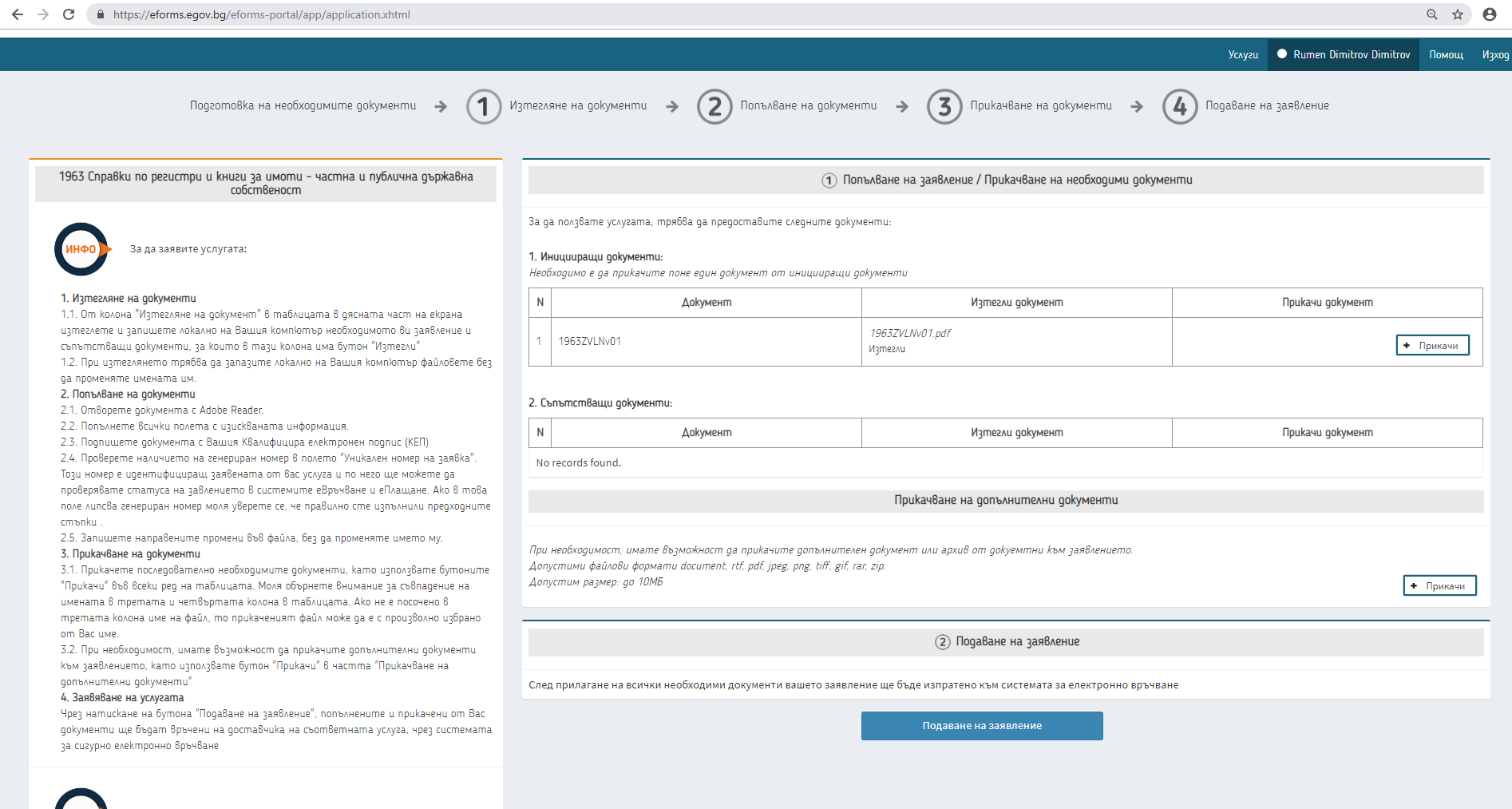 04.04.2019 г.
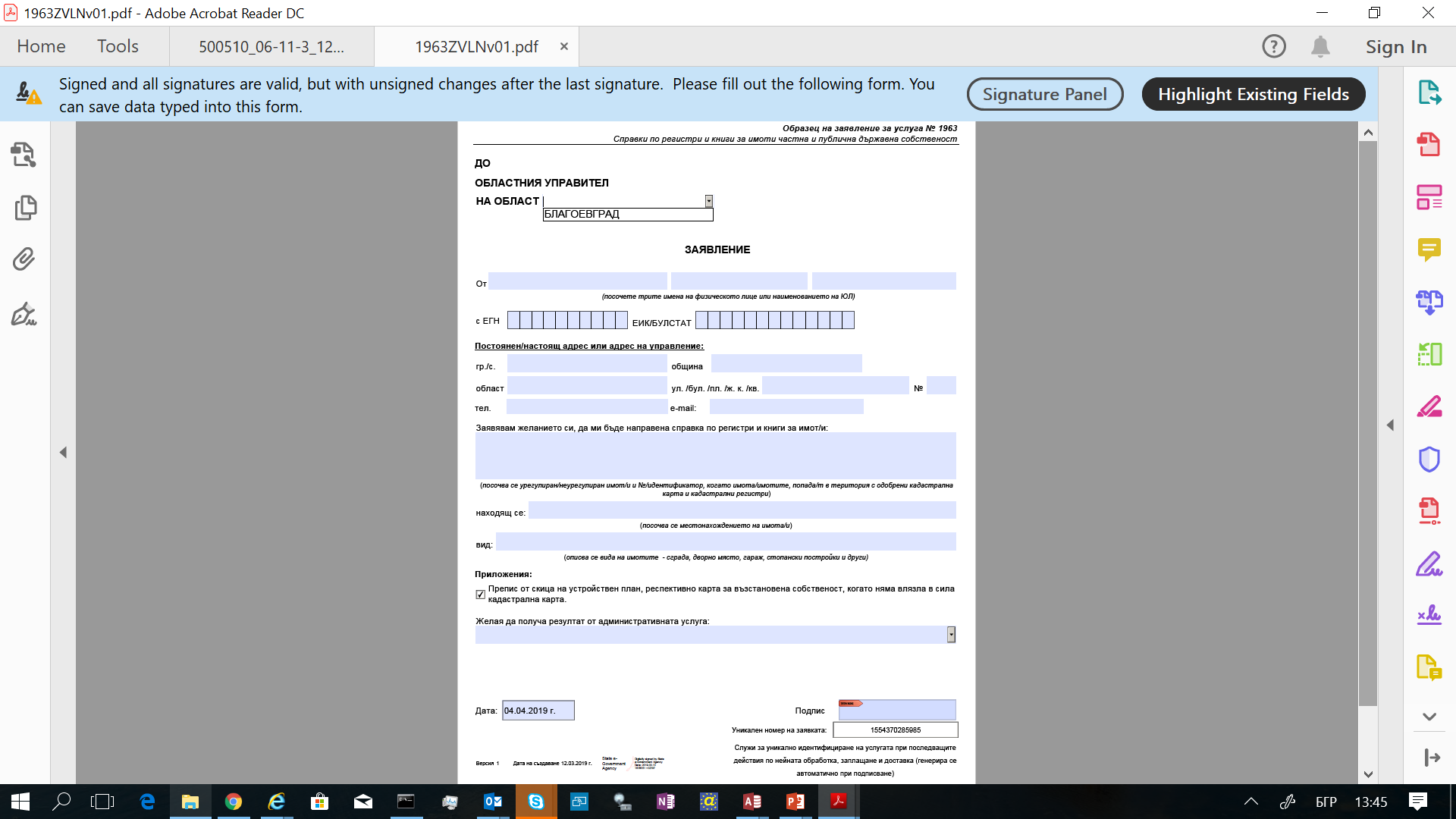 04.04.2019 г.
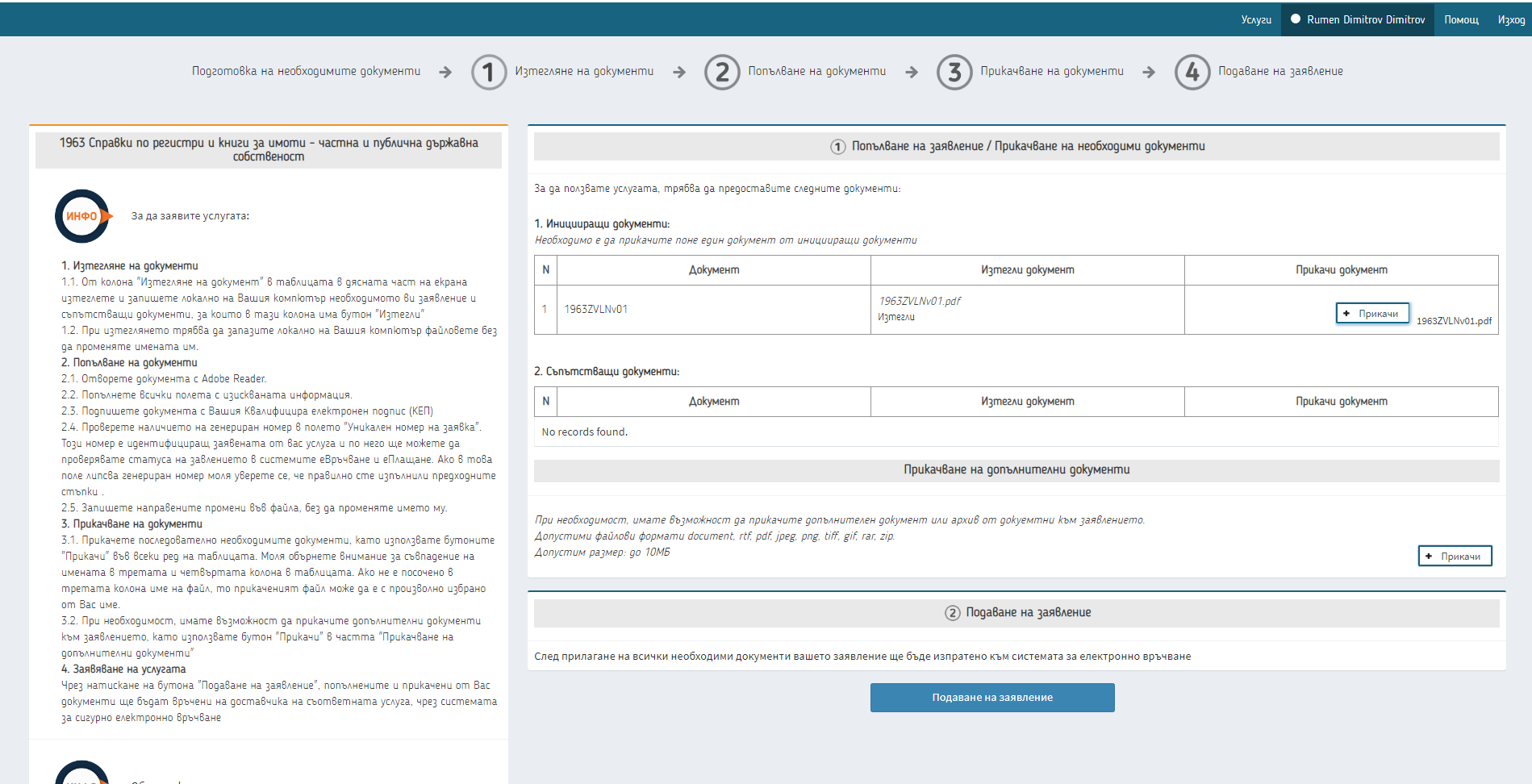 04.04.2019 г.
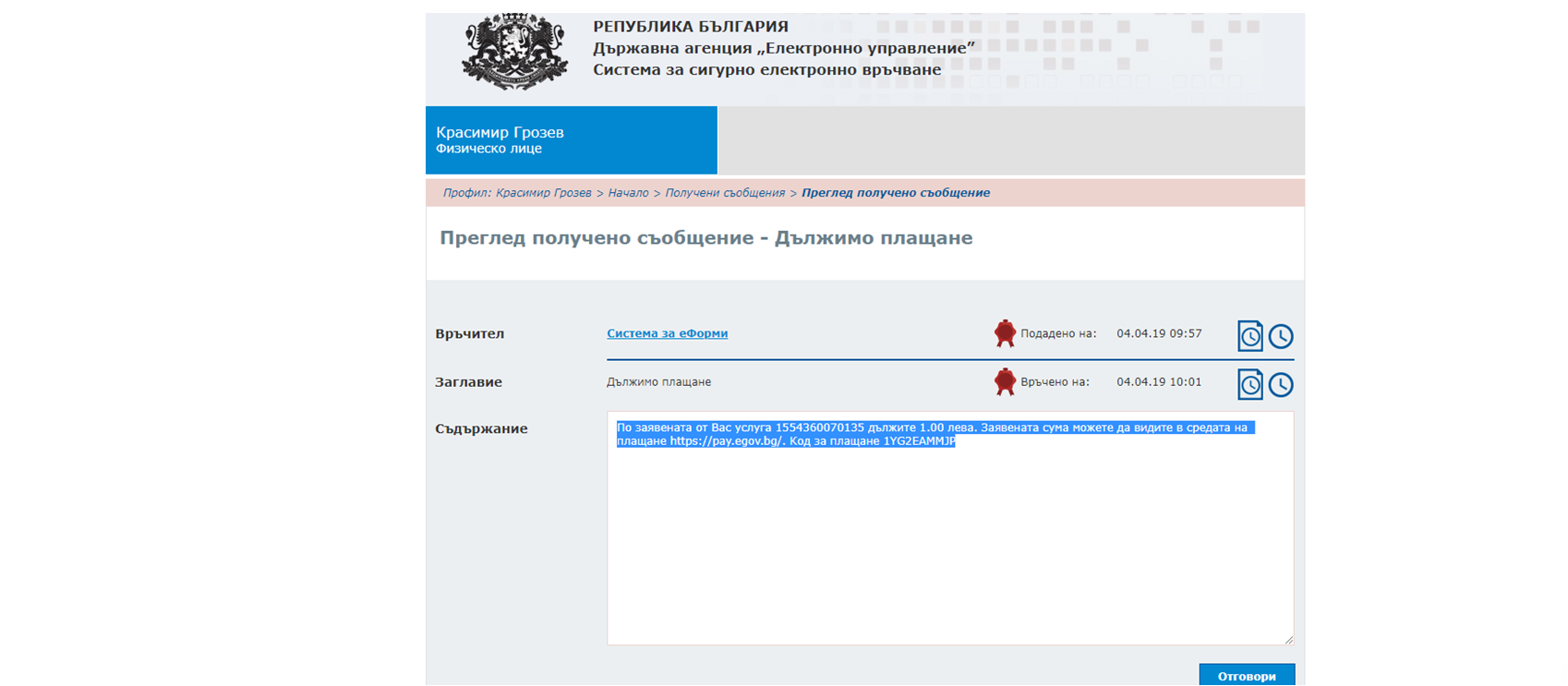 04.04.2019 г.
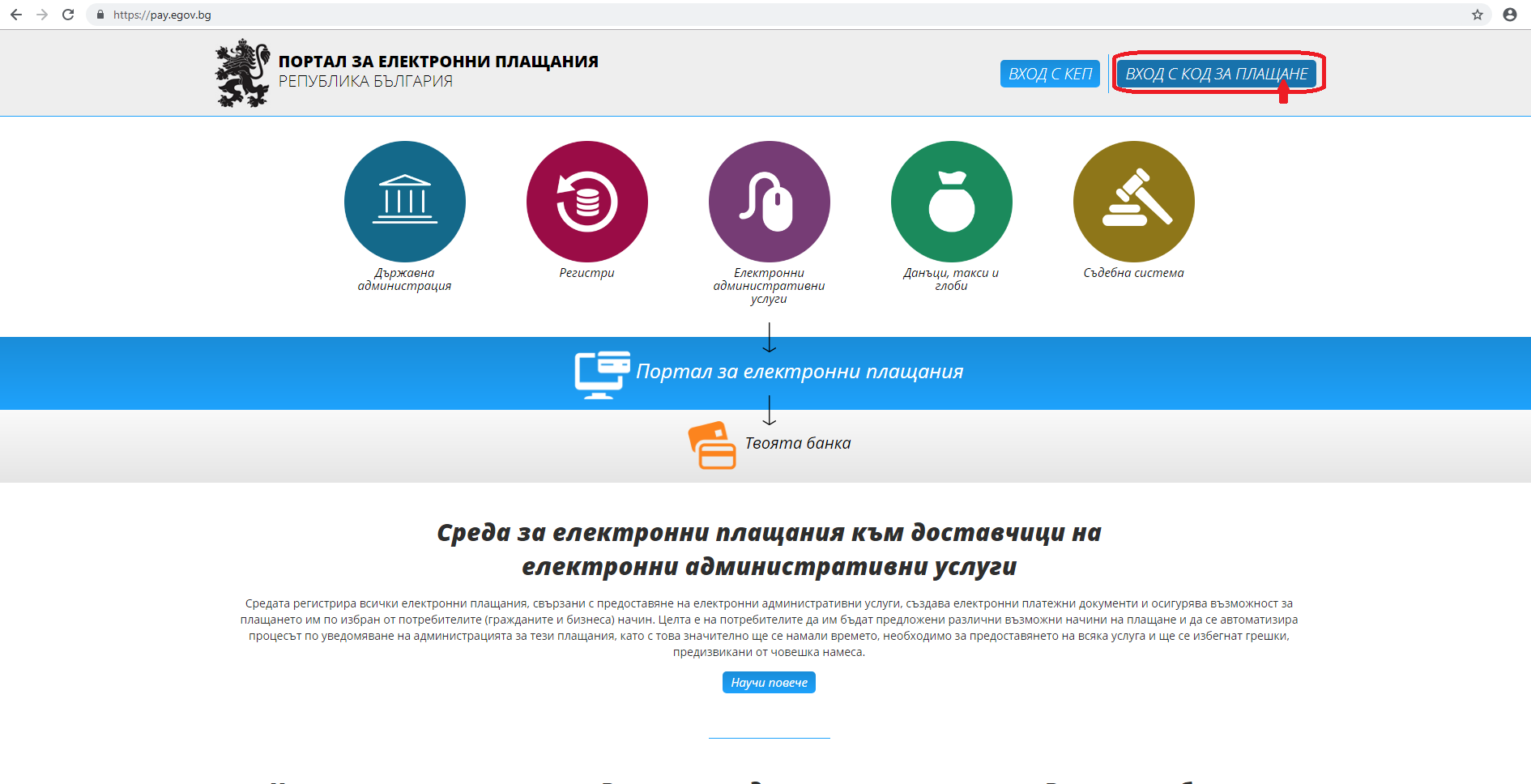 04.04.2019 г.
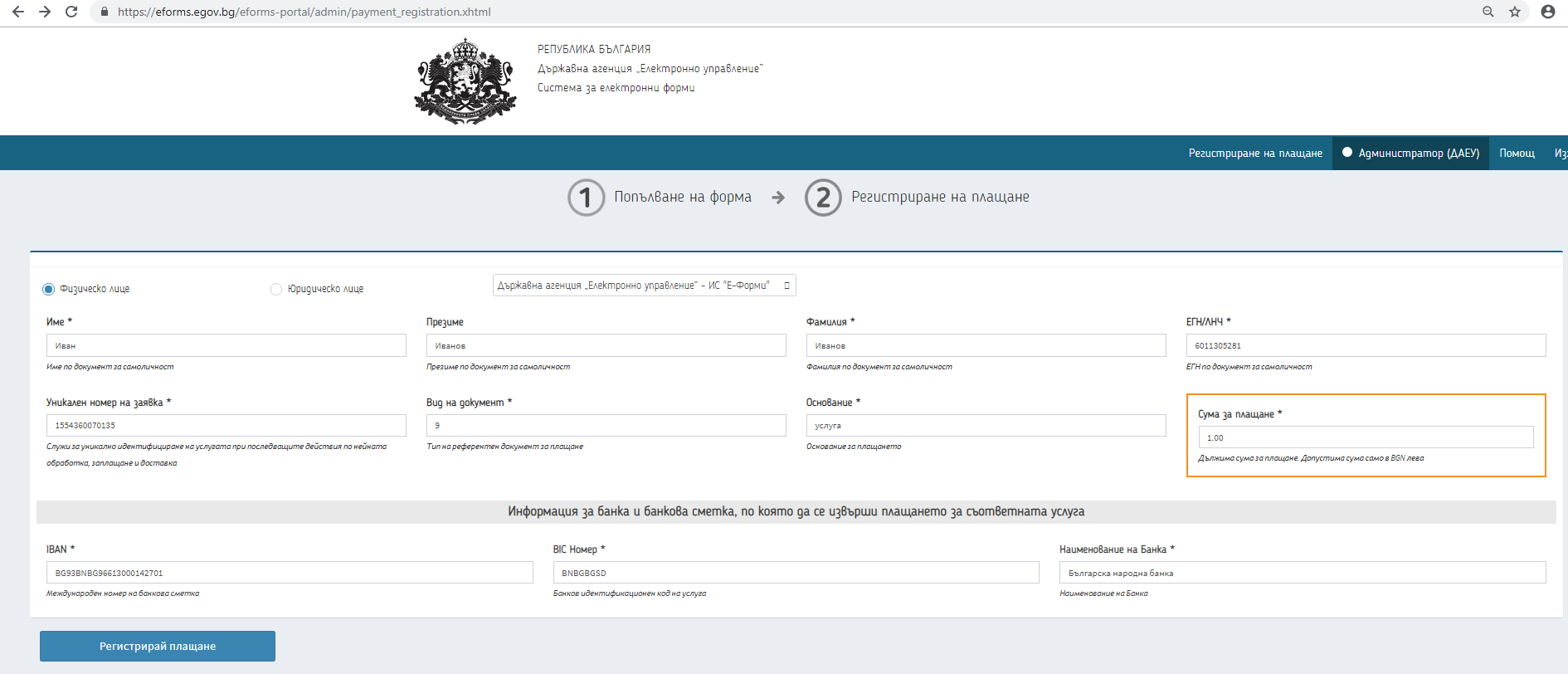 04.04.2019 г.
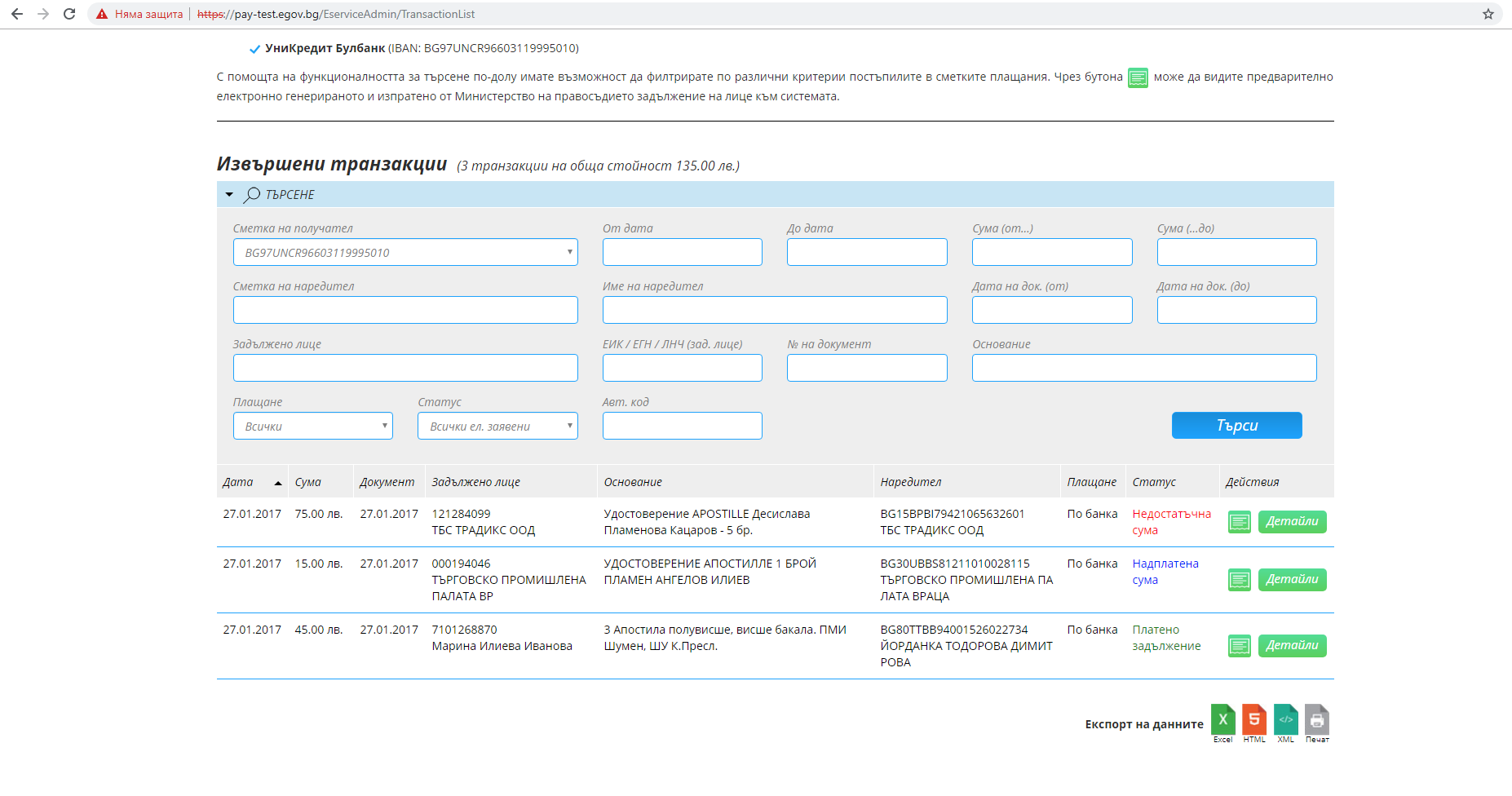 04.04.2019 г.
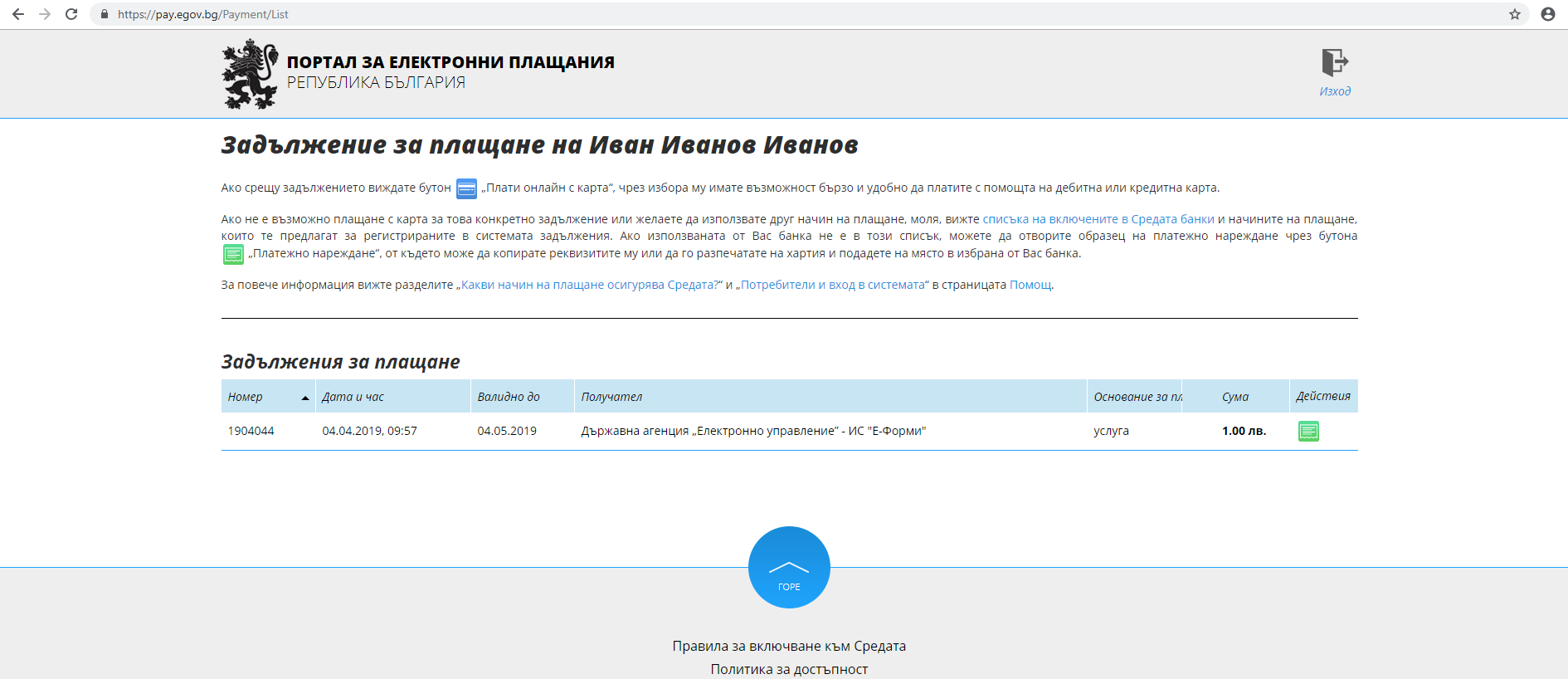 04.04.2019 г.
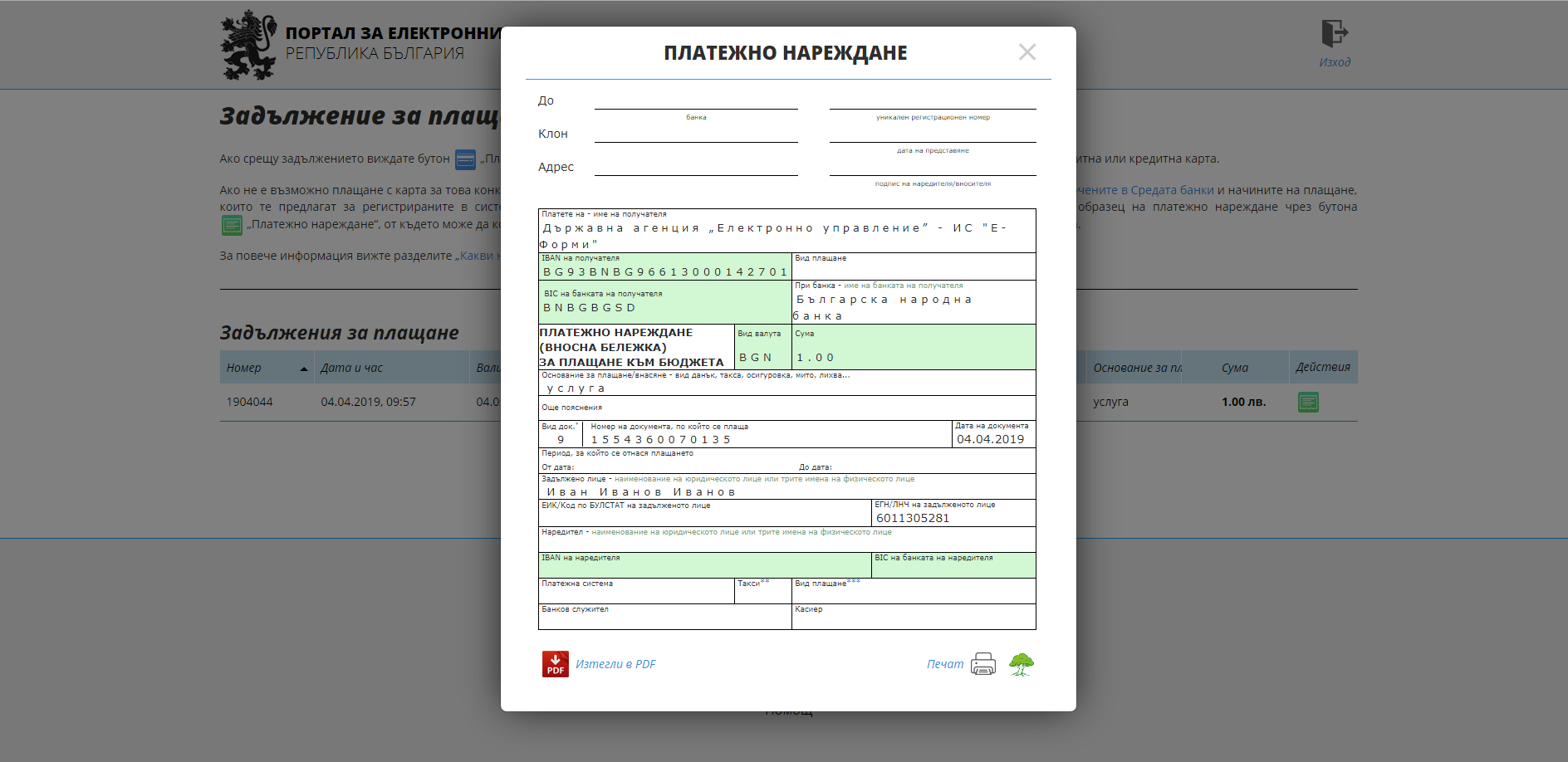 04.04.2019 г.
RegiX — текущо състояние
В периода до март 2019 г.;  

Постъпили са 712 заявления;

Включени като потребители са 360 администрации;

В средата за междурегистров обмен са налице 63 регистъра на централни администрации и могат да се извършват 168 справки.
04.04.2019 г.
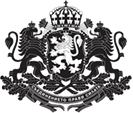 РЕПУБЛИКА БЪЛГАРИЯ
Държавна агенция „Електронно управление“
04.04.2019 Г.
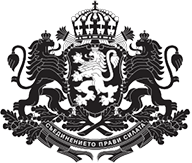 РЕПУБЛИКА БЪЛГАРИЯ
Държавна агенция „Електронно управление“
ВЪПРОСИ
СВЪРЖЕТЕ СЕ С НАС:

1000 гр. София, ул. „Ген. Й. В. Гурко“ № 6, 
Тел.:  (+359 2) 949 20 40

E-mail: mail@e-gov.bg
Уеб: https://e-gov.bg